Research Activities
Potsdam Institute for Climate Impact Research
Christoph Menz
2024/02/08
Research Activities
Potsdam Institute for Climate Impact Research
Potsdam Institute for Climate Impact Research
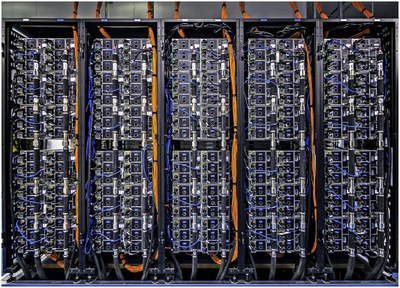 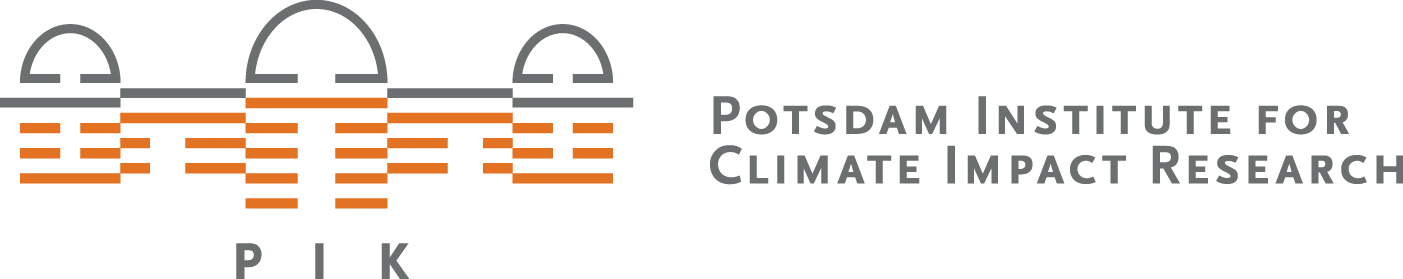 “Advancing the scientific frontier on inter-disciplinary climate impact research for global sustainability and contributing knowledge and solutions for a safe and just climate future”
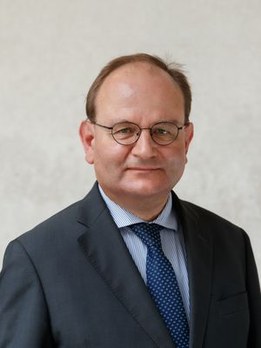 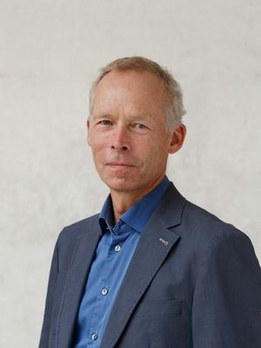 Founded 1992
Around 400 scientists
Directors: Ottmar Edenhofer & Johan Rockström
PIK is under constant development
Research Activities
Potsdam Institute for Climate Impact Research
RD2 – Climate Resilience
Hydroclimatic Risks
Potsdam Institute for Climate Impact Research
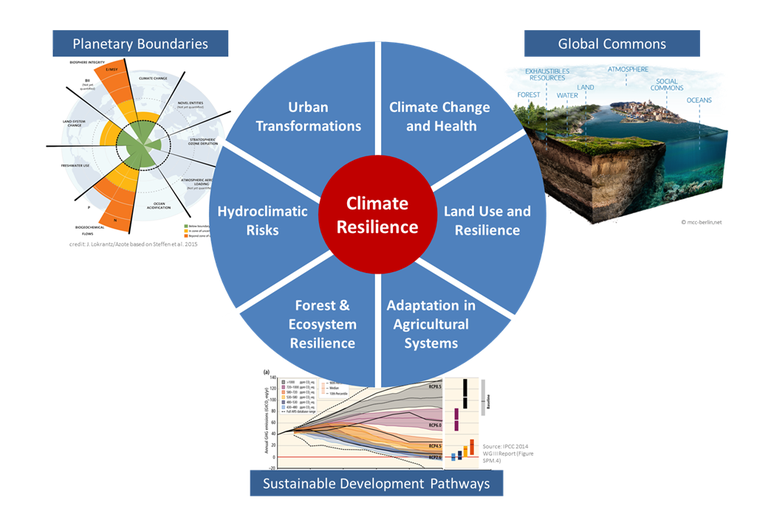 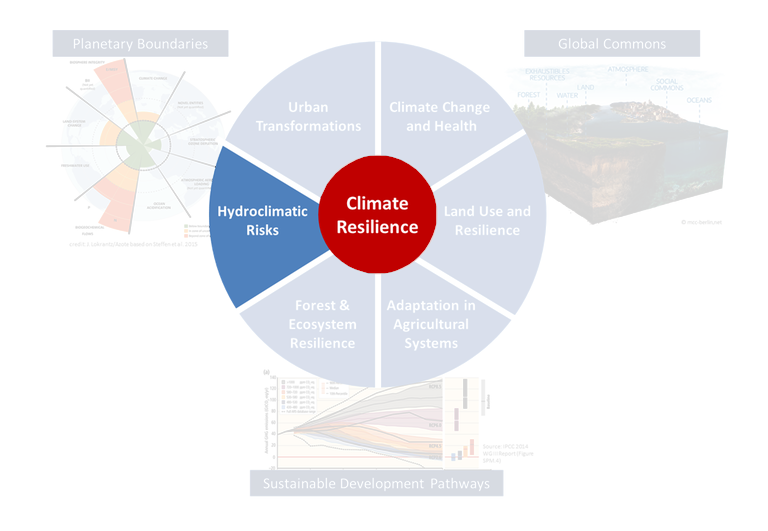 How can we increase resilience to climate change in different sectors and across scales by managing the global commons within planetary boundaries?
Hydroclimatic Risks
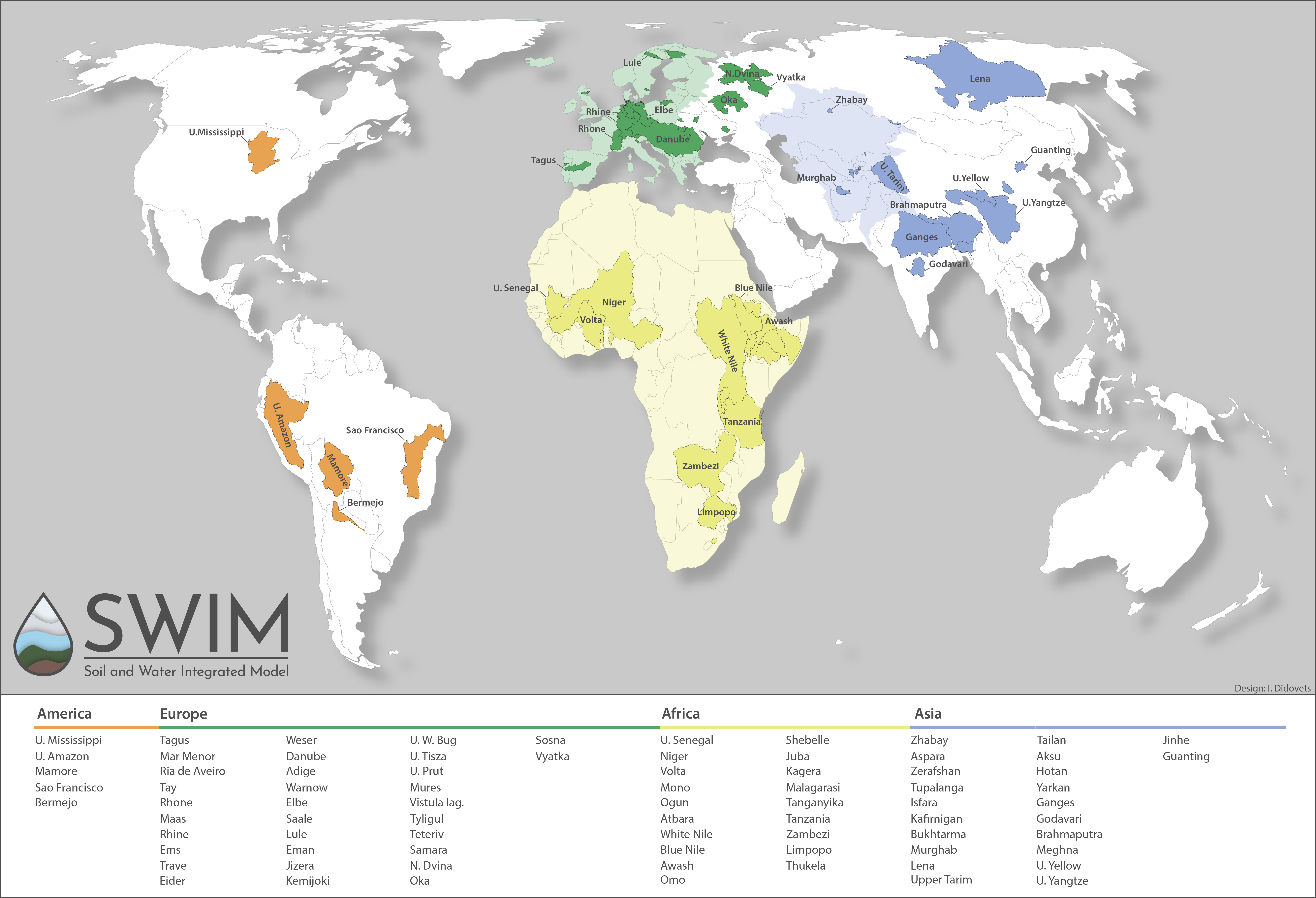 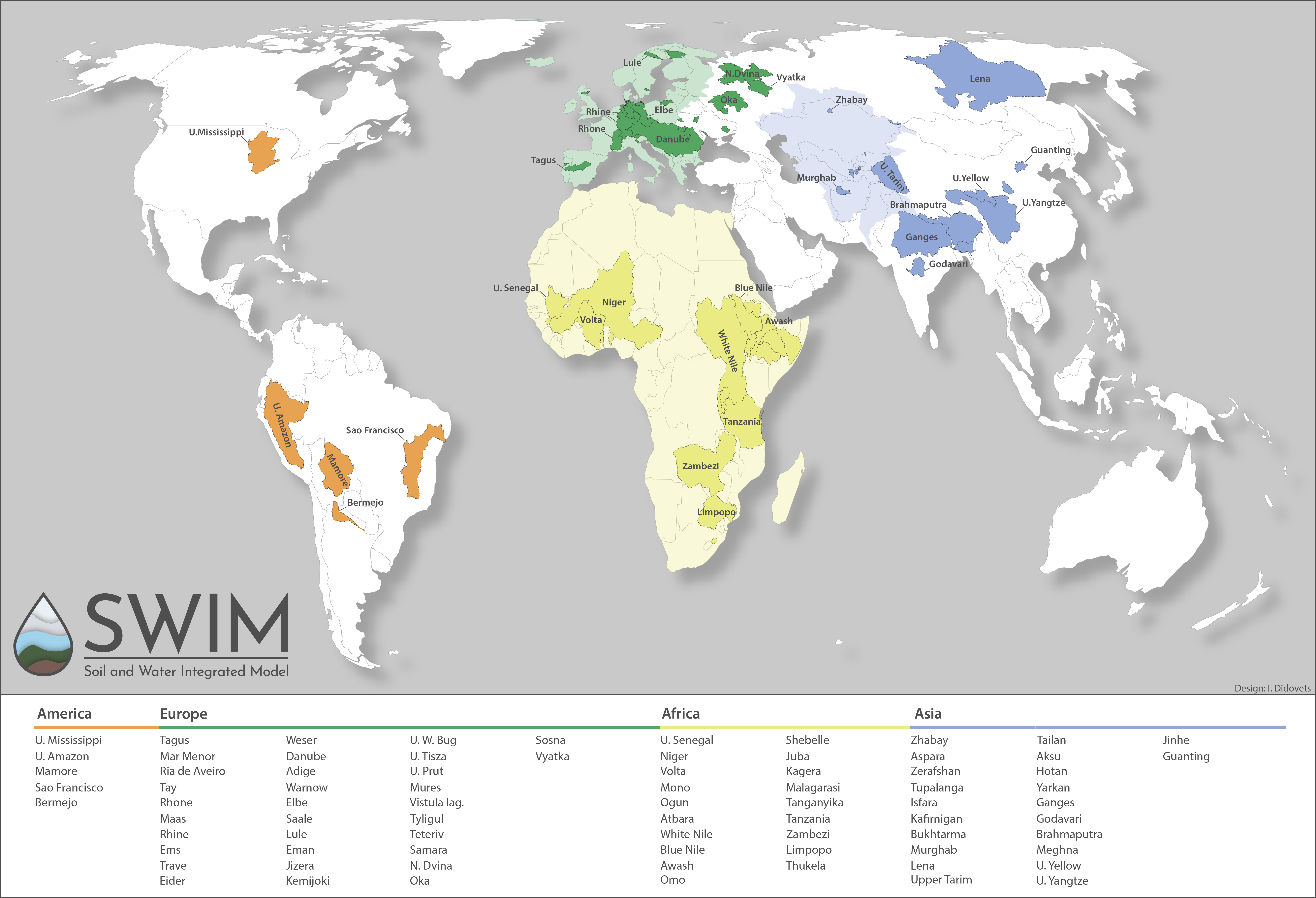 What are human dimensions of climate change in most effected regions?
How to improve robustness of impact assessments?
What are possible chances for a regional carbon free development?
How to achieve regional energy, food and water security under climate change?
Main Tools
Land-Biosphere modelling
Forest modelling
Agricultural modelling
Hydrological modelling
Research Activities
Potsdam Institute for Climate Impact Research
RD2 – Climate Resilience
Hydroclimatic Risks
Personal Research Activities
Potsdam Institute for Climate Impact Research
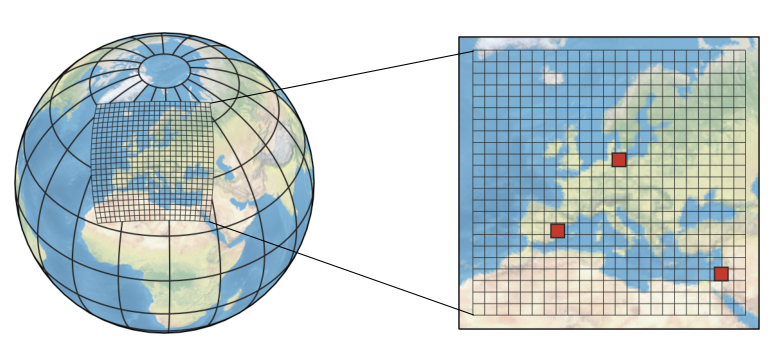 Modelling
Regional climate modelling
Statistical weather generator


Processing



Diagnostics
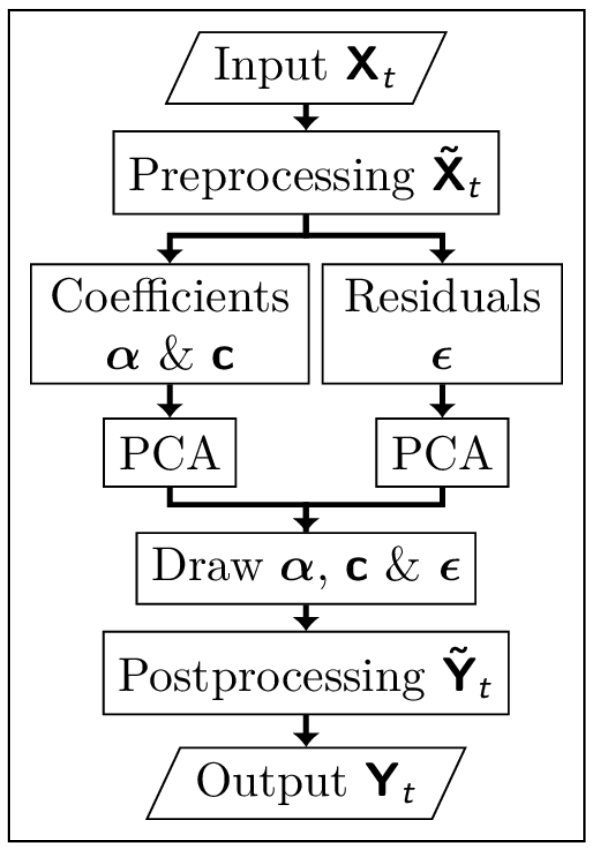 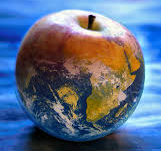 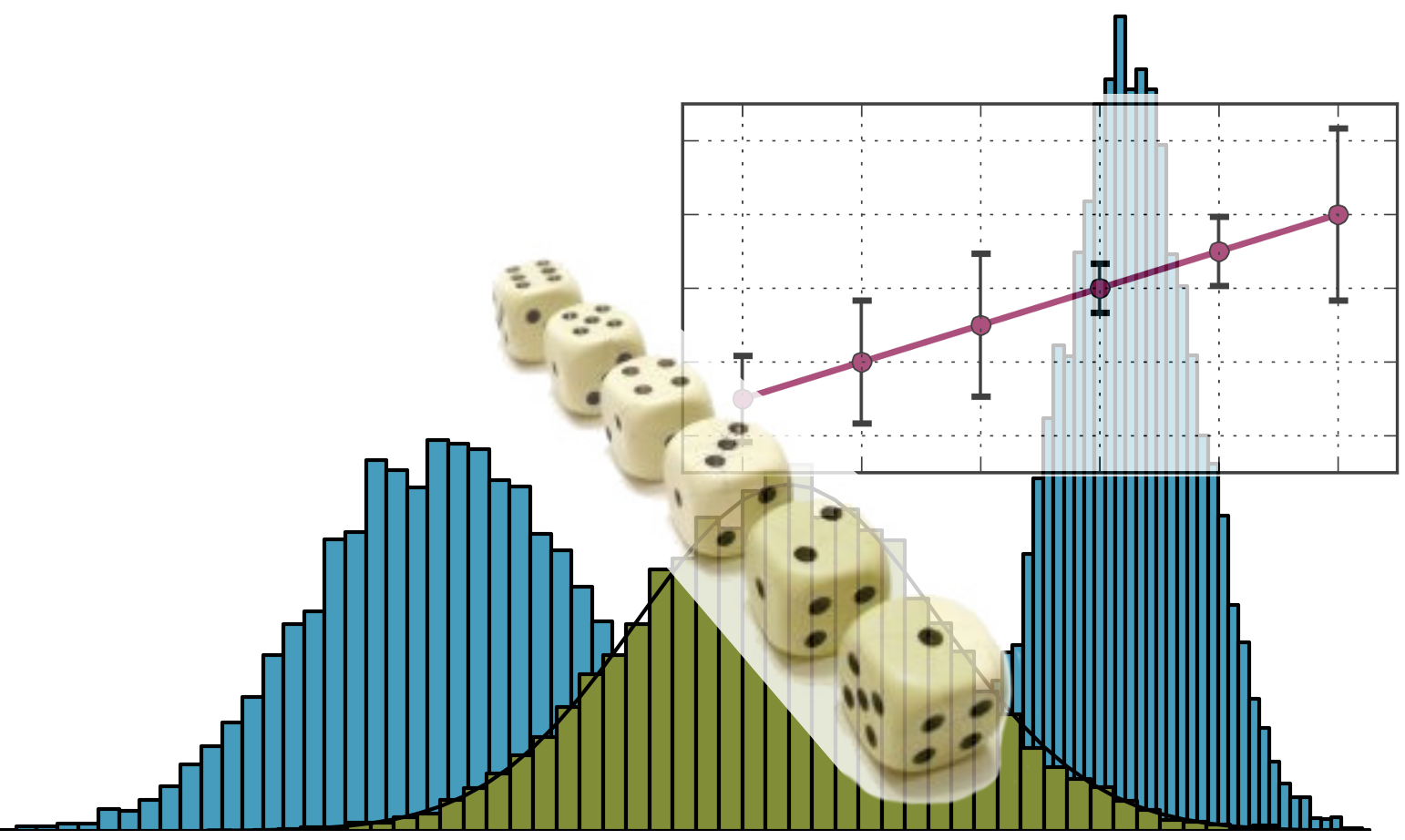 Research Activities
Potsdam Institute for Climate Impact Research
RD2 – Climate Resilience
Hydroclimatic Risks
Personal Research Activities
Potsdam Institute for Climate Impact Research
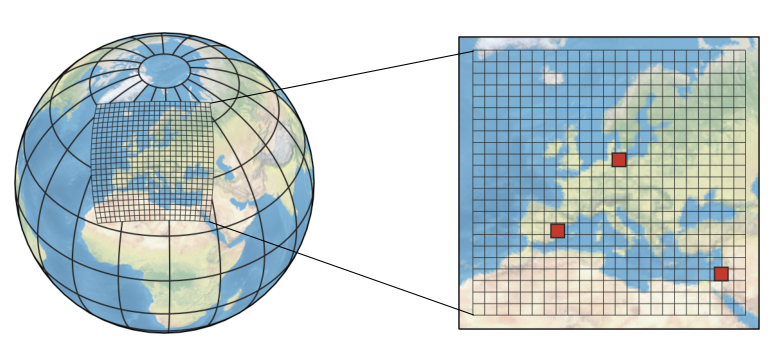 Modelling
Regional climate modelling
Statistical weather generator


Processing
Bias adjustment


Diagnostics
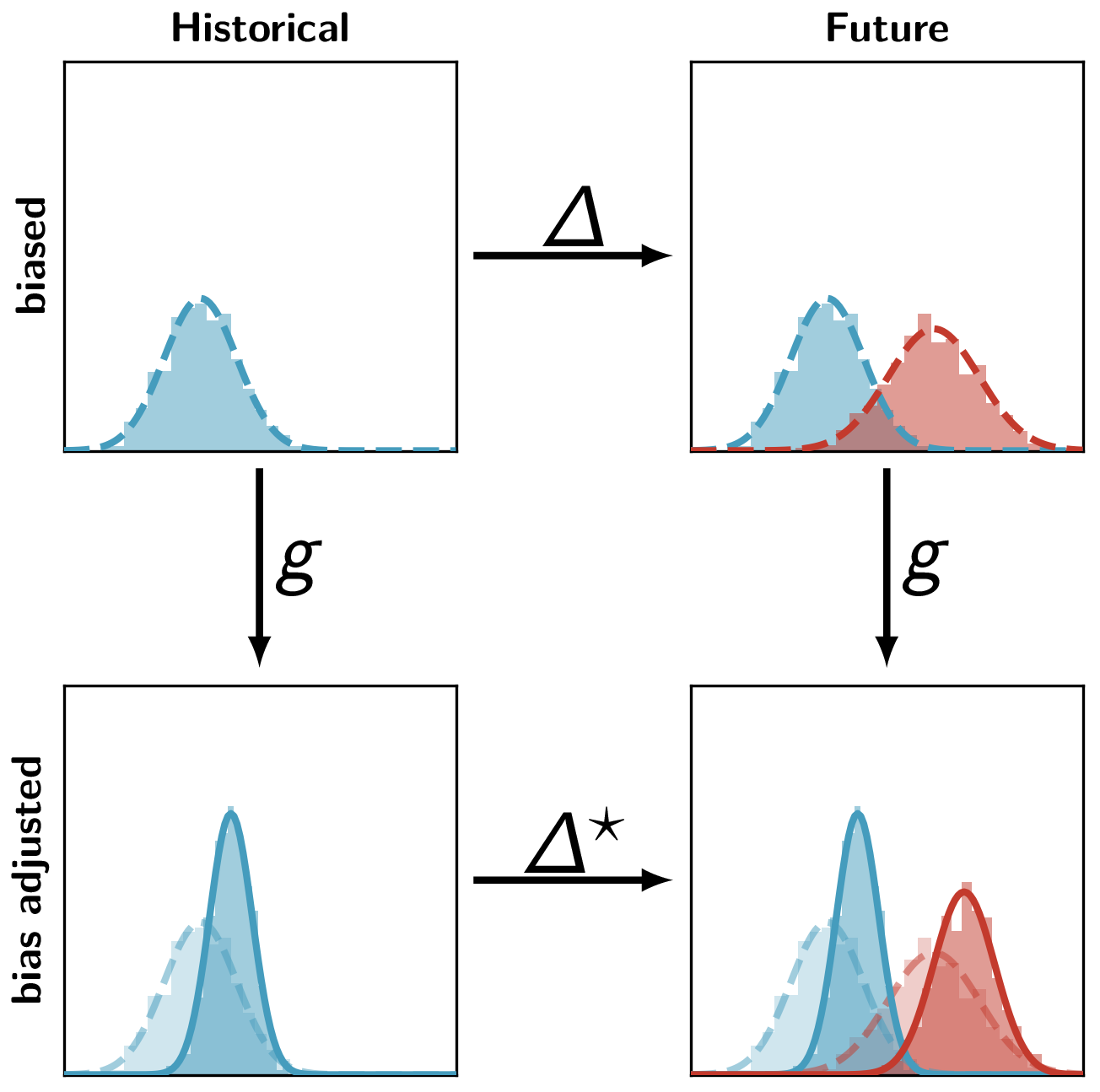 Research Activities
Potsdam Institute for Climate Impact Research
RD2 – Climate Resilience
Hydroclimatic Risks
Personal Research Activities
Potsdam Institute for Climate Impact Research
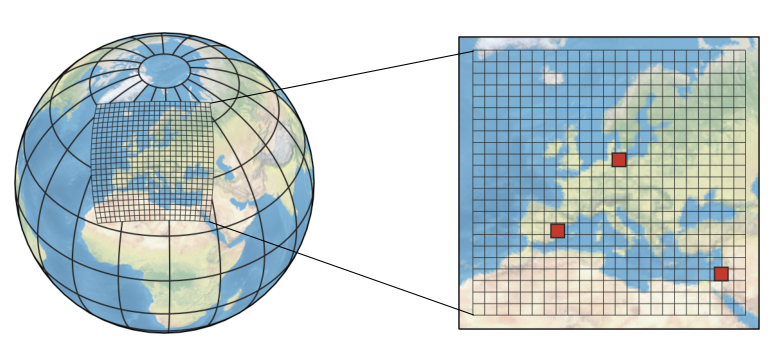 Modelling
Regional climate modelling
Statistical weather generator


Processing
Bias adjustment


Diagnostics
Hydroclimatic extremes
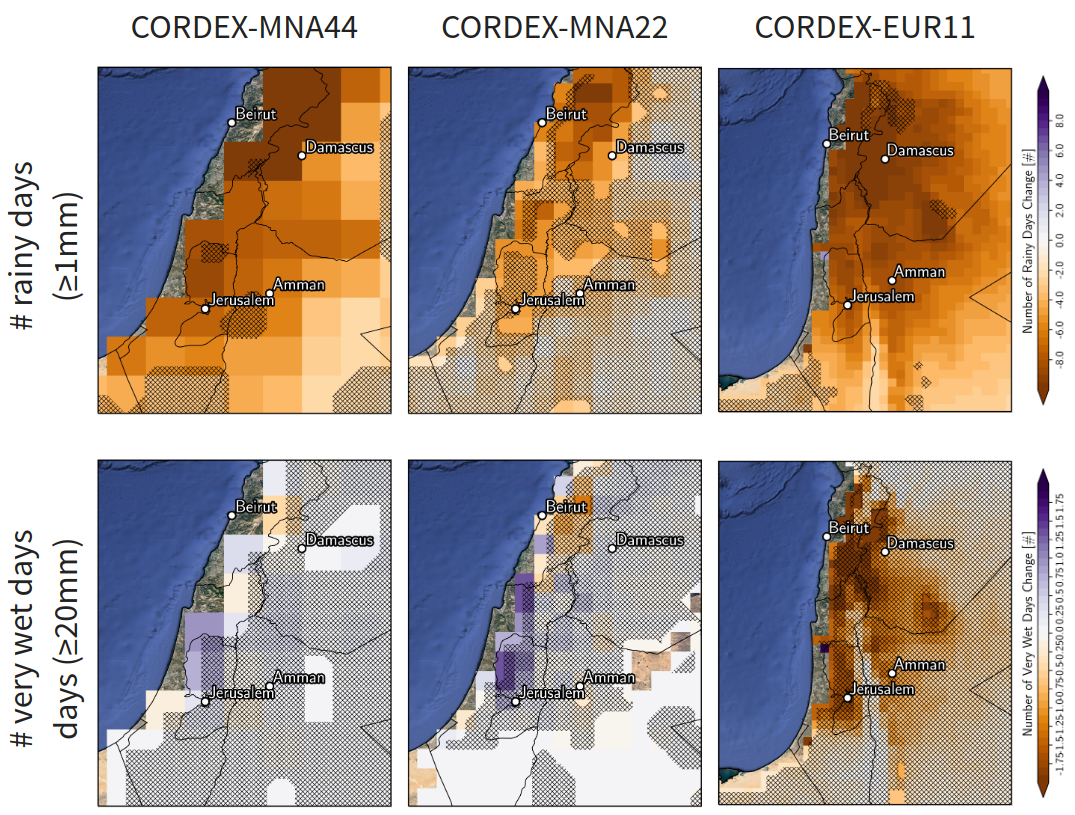 Research Activities
Potsdam Institute for Climate Impact Research
RD2 – Climate Resilience
Hydroclimatic Risks
Personal Research Activities
Potsdam Institute for Climate Impact Research
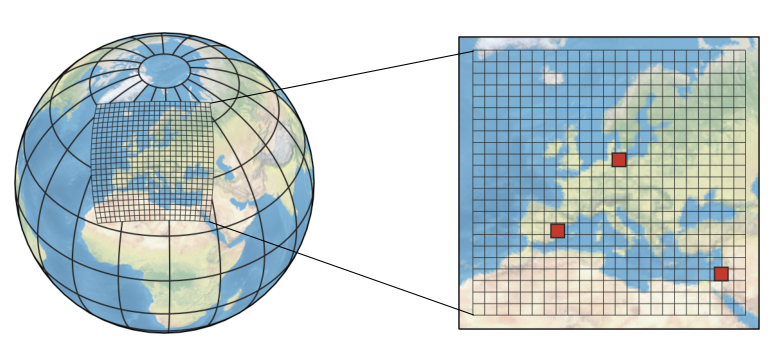 Modelling
Regional climate modelling
Statistical weather generator


Processing
Bias adjustment
Imputation

Diagnostics
Hydroclimatic extremes
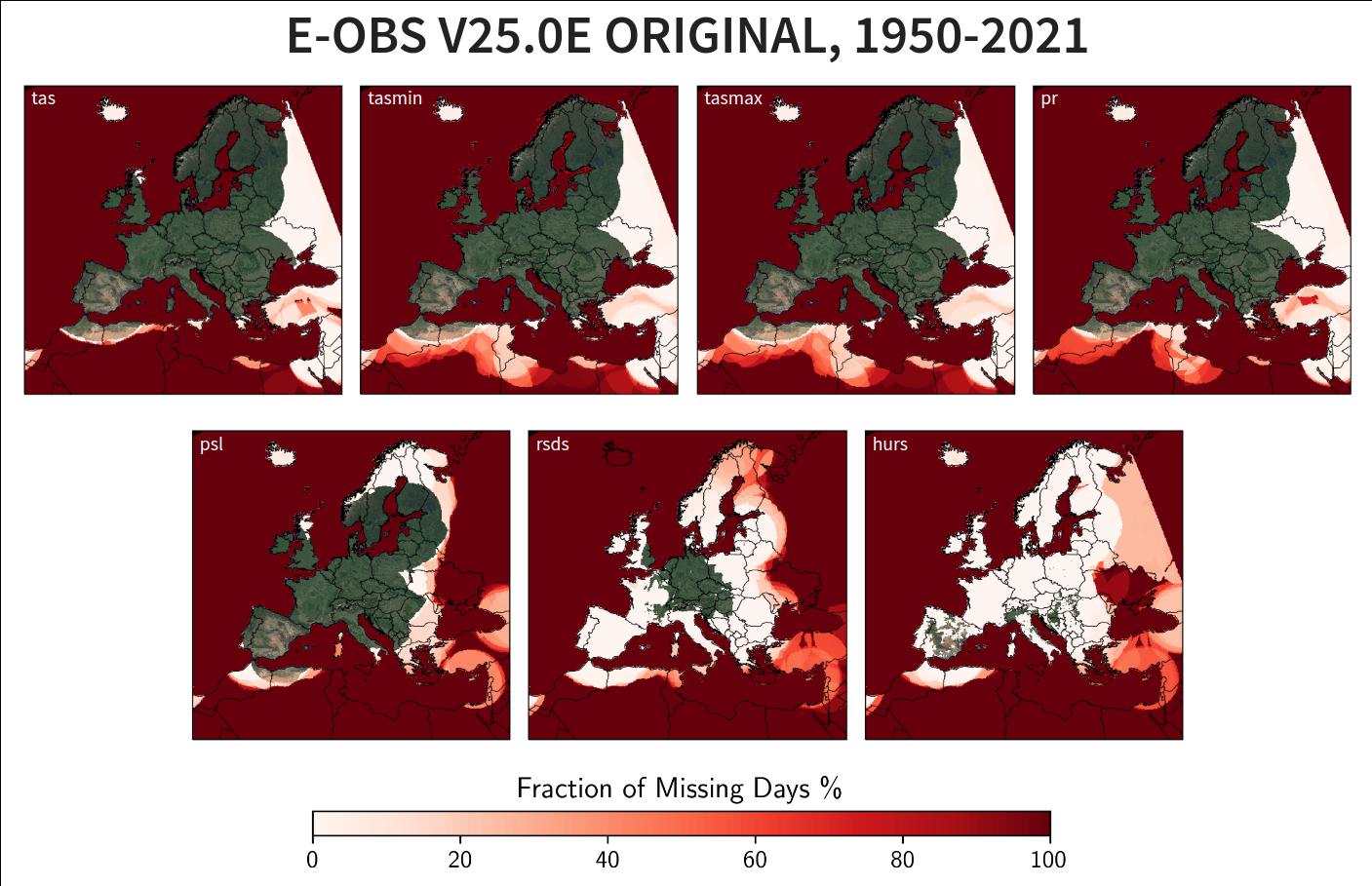 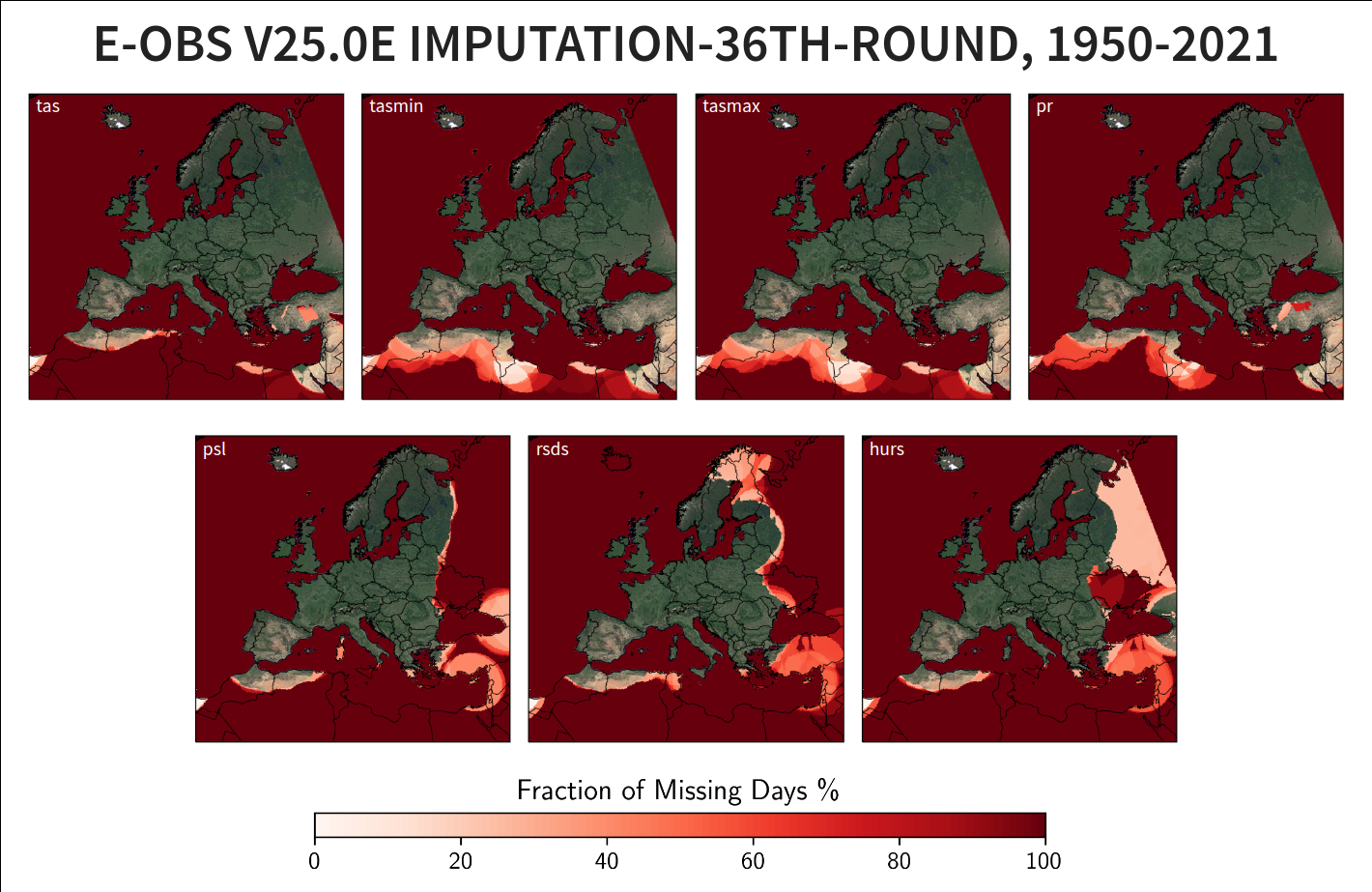 Research Activities
Potsdam Institute for Climate Impact Research
RD2 – Climate Resilience
Hydroclimatic Risks
Personal Research Activities
Potsdam Institute for Climate Impact Research
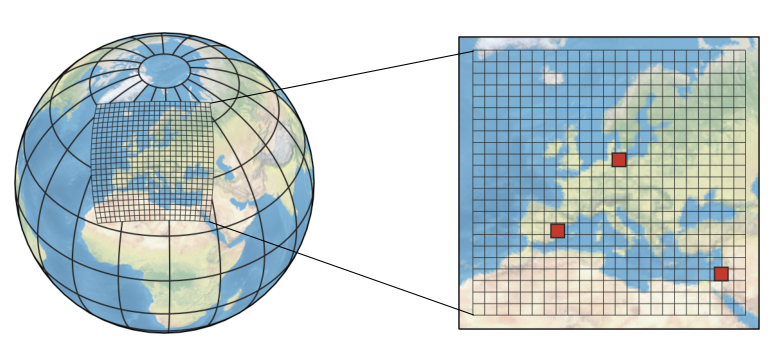 Modelling
Regional climate modelling
Statistical weather generator
Vine phenology modelling

Processing
Bias adjustment
Imputation

Diagnostics
Hydroclimatic extremes
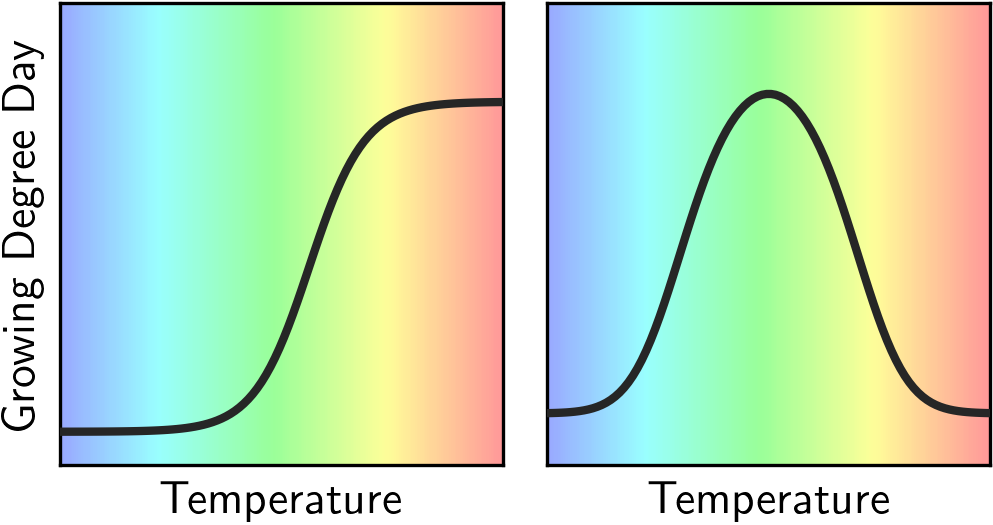 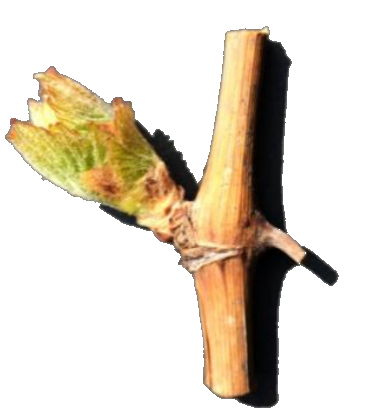 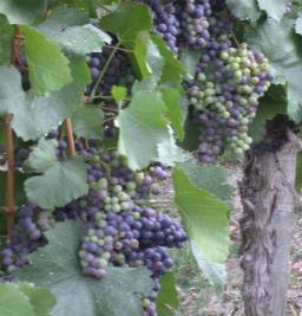 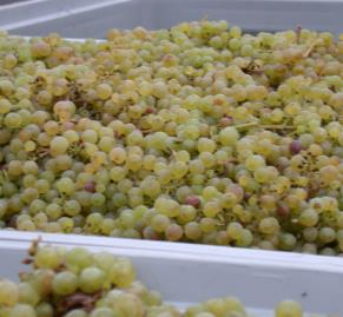 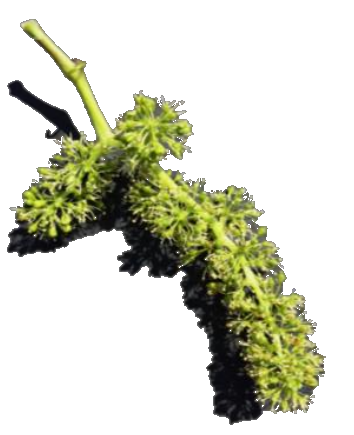 Research Activities
Potsdam Institute for Climate Impact Research
RD2 – Climate Resilience
Hydroclimatic Risks
Personal Research Activities
Potsdam Institute for Climate Impact Research
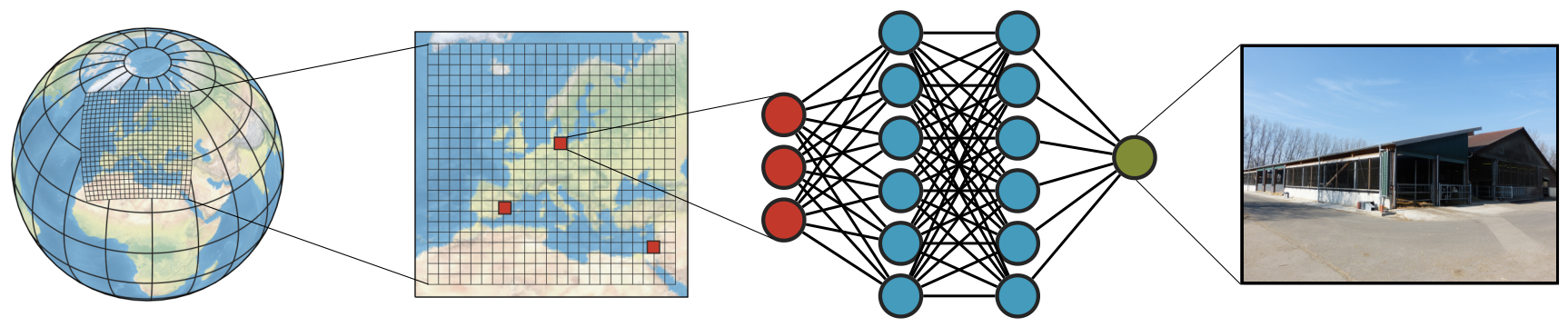 Modelling
Regional climate modelling
Statistical weather generator
Vine phenology modelling

Processing
Bias adjustment
Imputation
Temporal upsampling
Diagnostics
Hydroclimatic extremes
Impact of climate change on animal
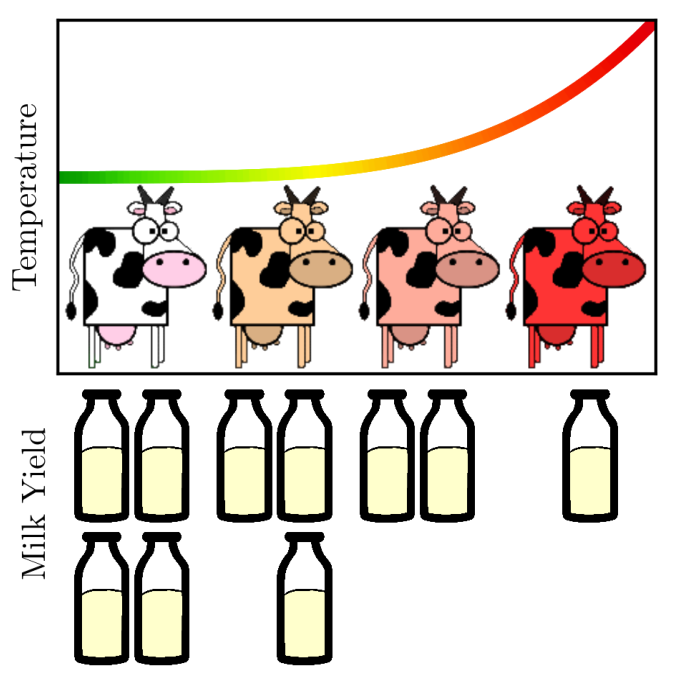 Research Activities
Potsdam Institute for Climate Impact Research
RD2 – Climate Resilience
Hydroclimatic Risks
Personal Research Activities
Potsdam Institute for Climate Impact Research
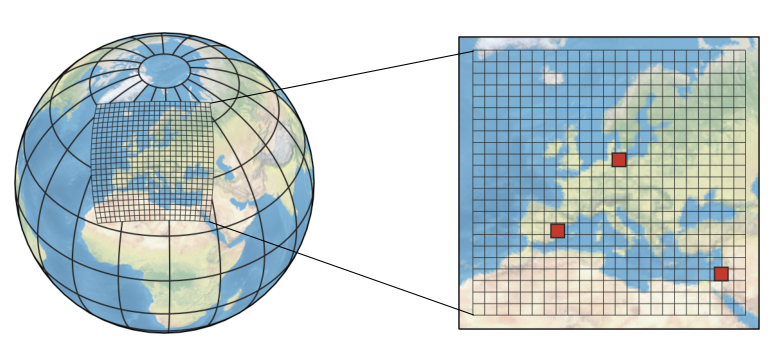 Modelling
Regional climate modelling
Statistical weather generator
Vine phenology modelling
Species habitat and spread modelling
Processing
Bias adjustment
Imputation

Diagnostics
Hydroclimatic extremes
Impact of climate change on animal
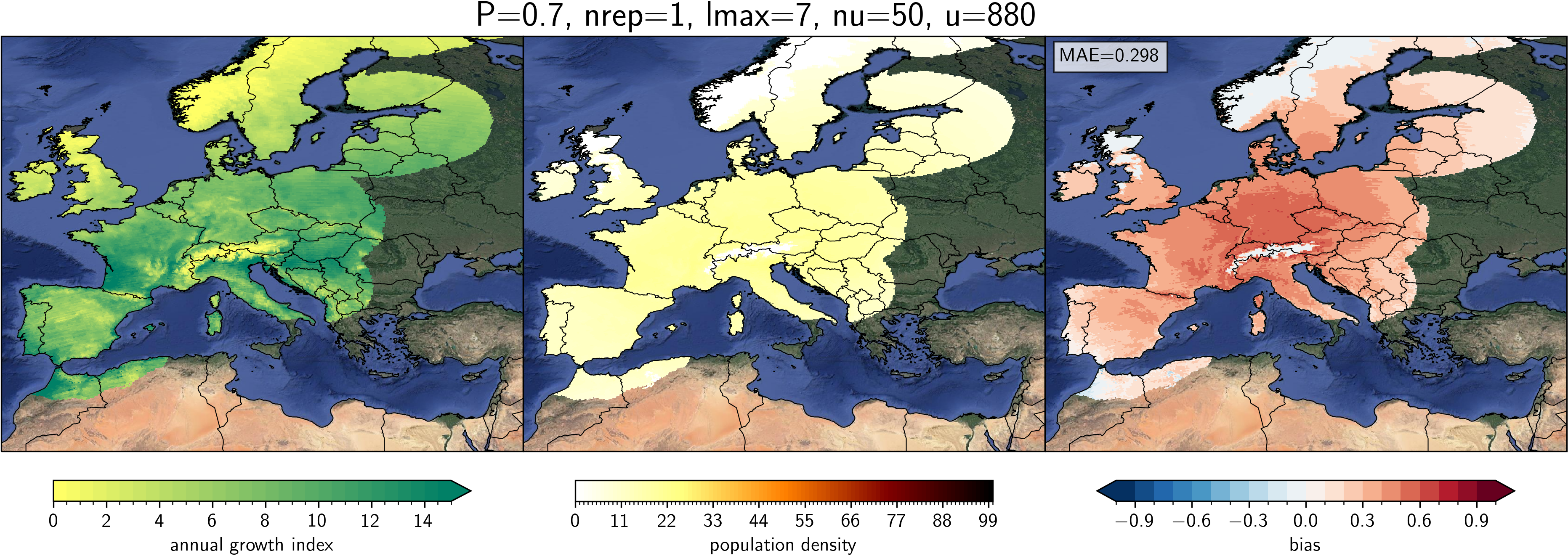 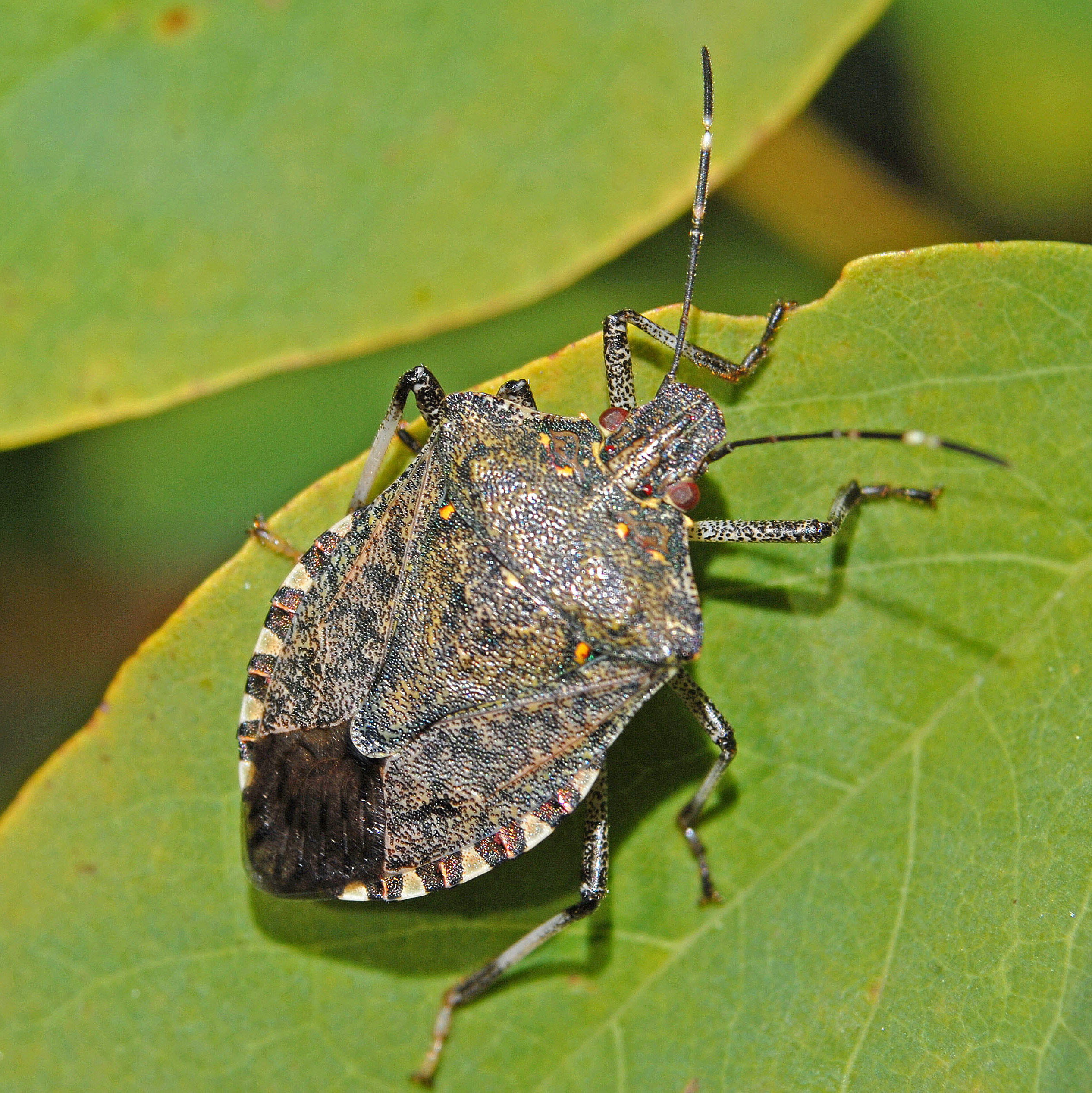 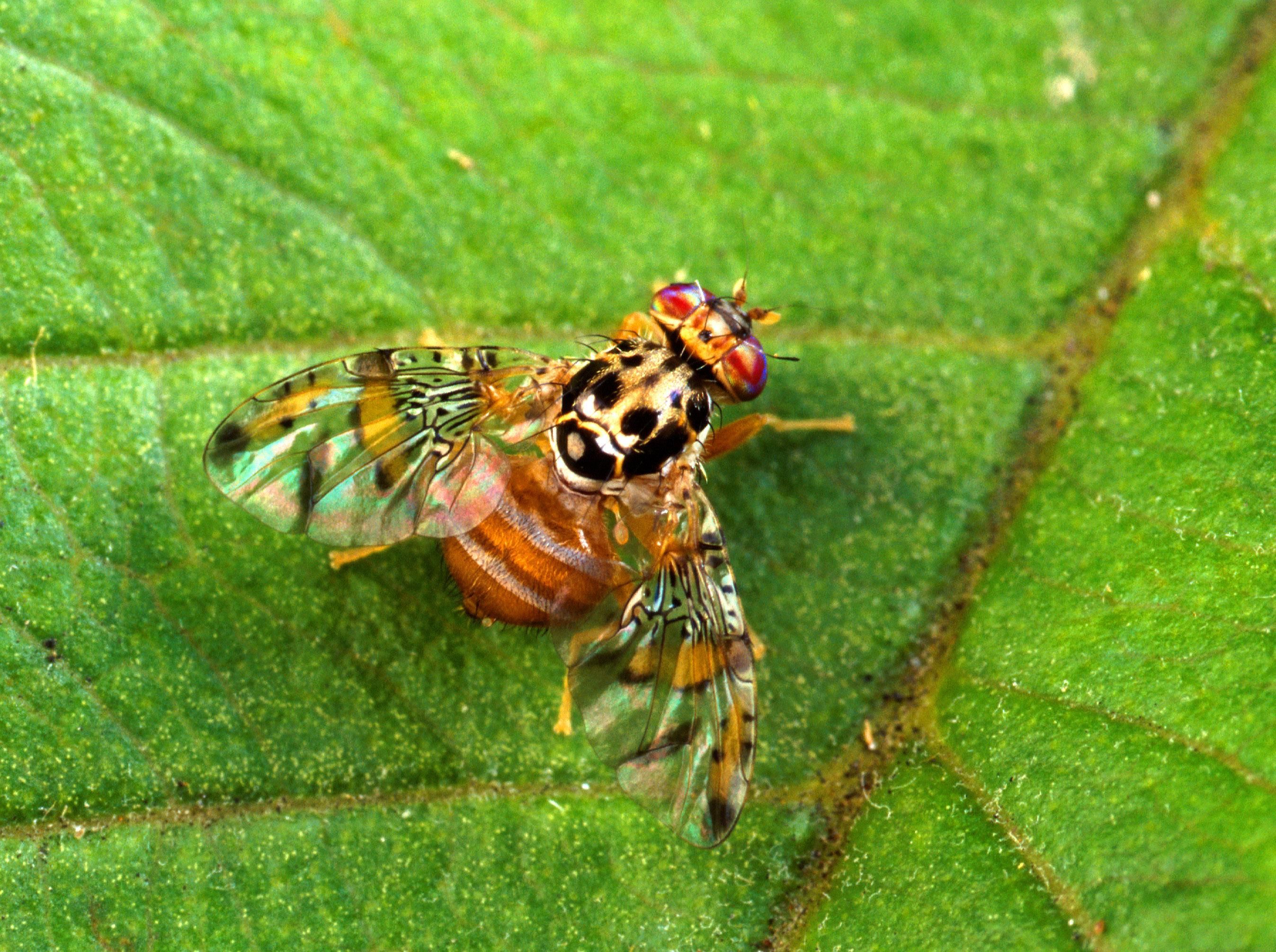 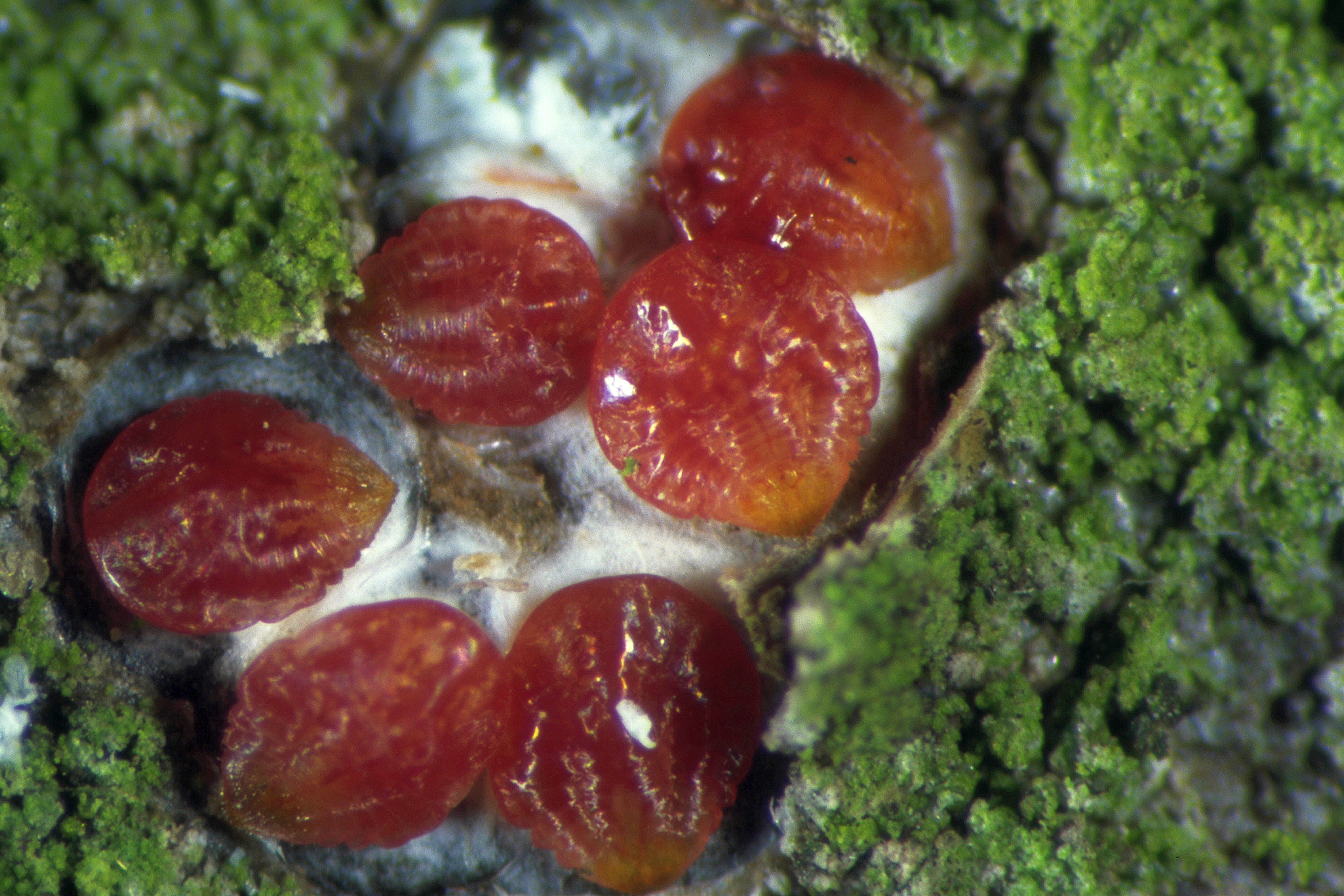 Hectonichus (CC BY-SA 4.0)
Scott Bauer
U.S. Department of Agriculture
(public domain)
Klaus Schrameyer
(LTZ)
THANK YOU
Website:
Check our social media platforms
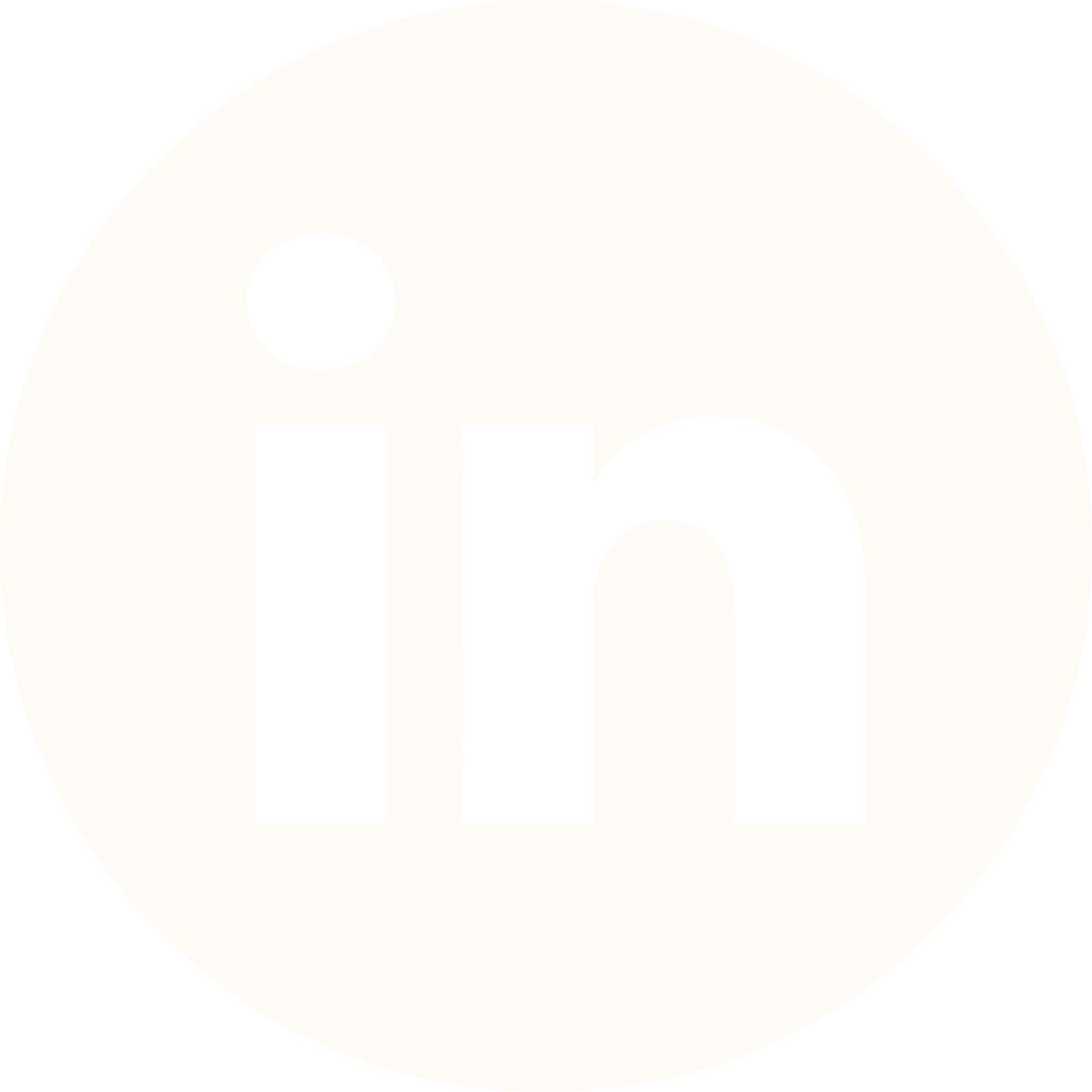 @xxxxx
@xxxxx
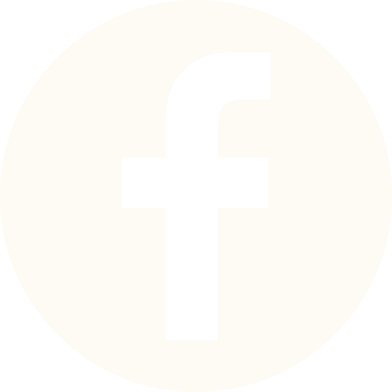 @xxxxx
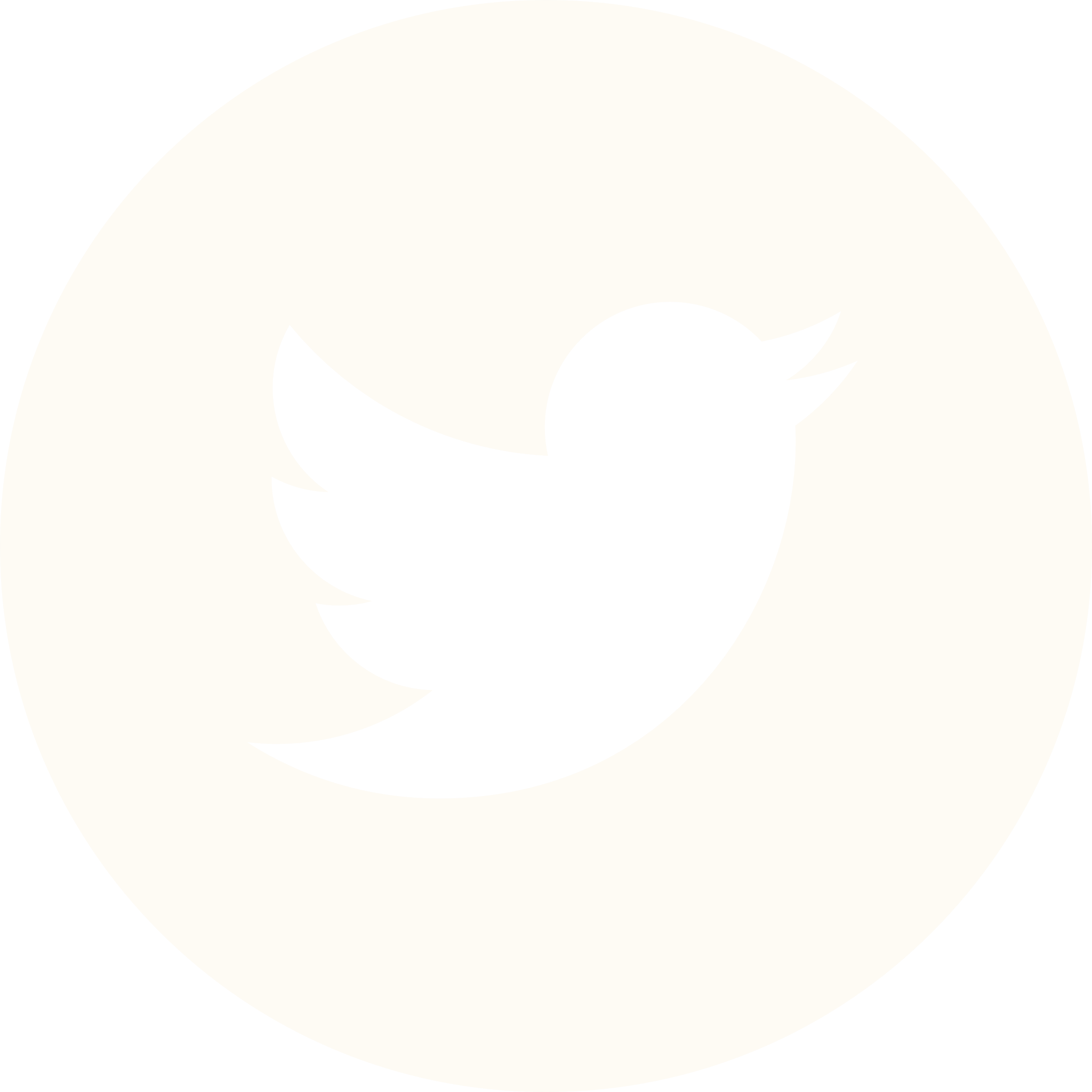 global/regional
regional